EXPLICACIÓN GUÍA INSTRUCTIVA SEXTO BÁSICO
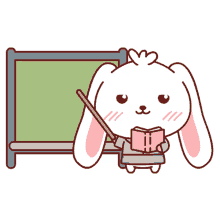 PROFESORA KAREN MAYER P.
CIENCIAS NATURALES
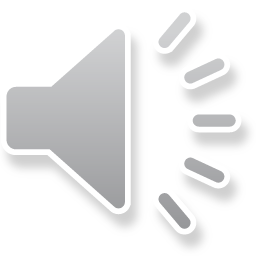 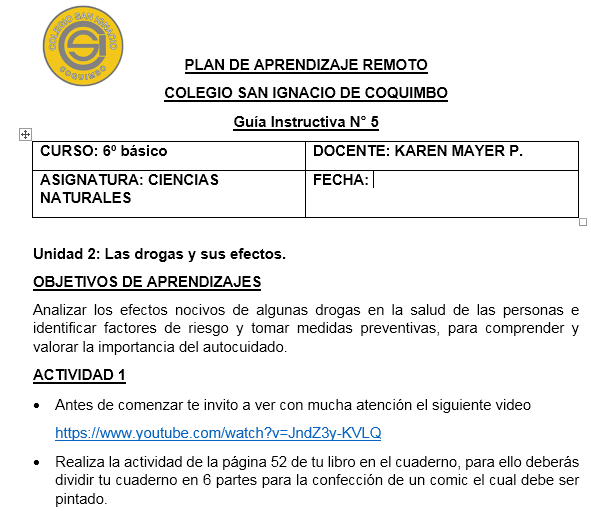 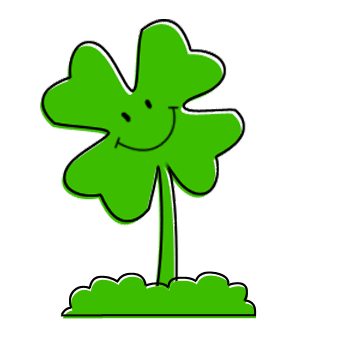 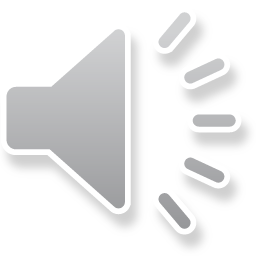 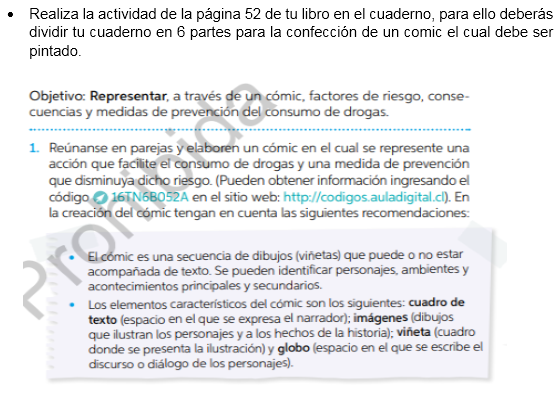 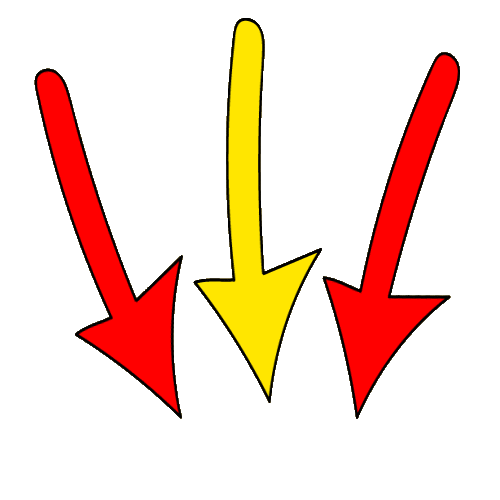 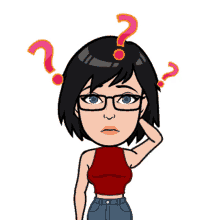 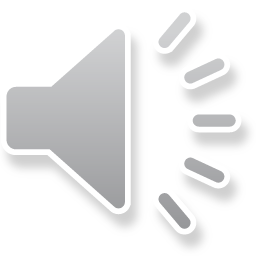 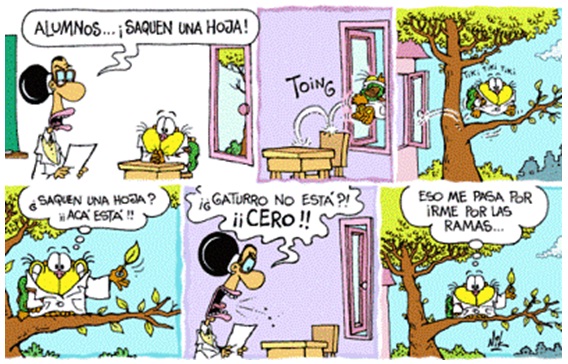 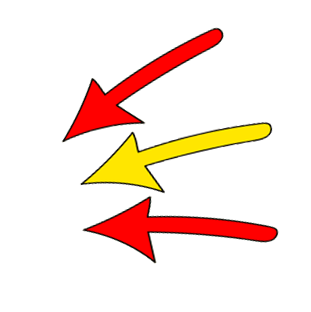 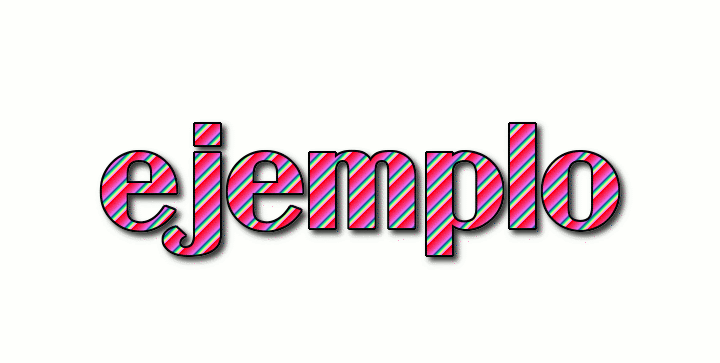 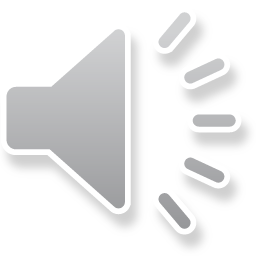 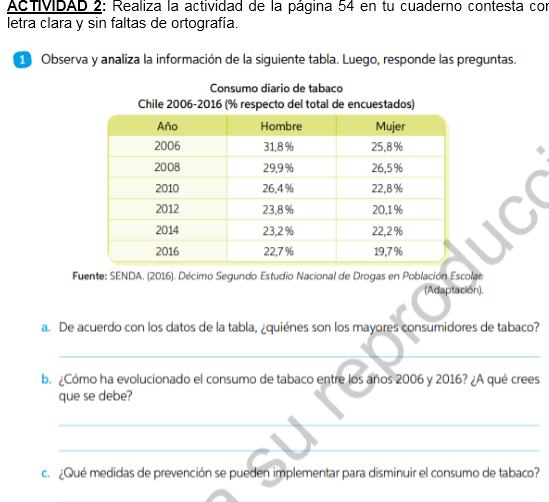 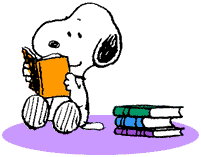 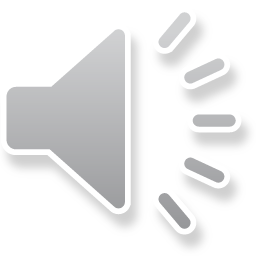 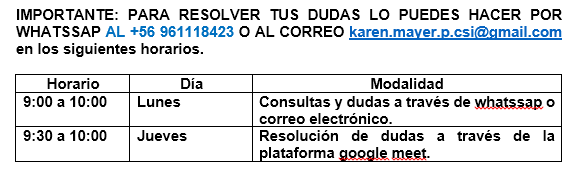 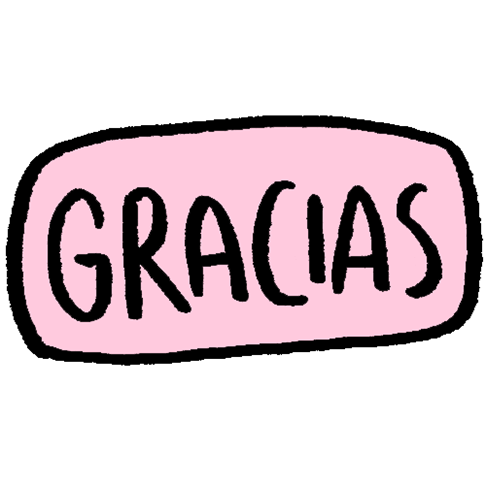 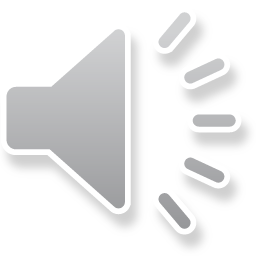